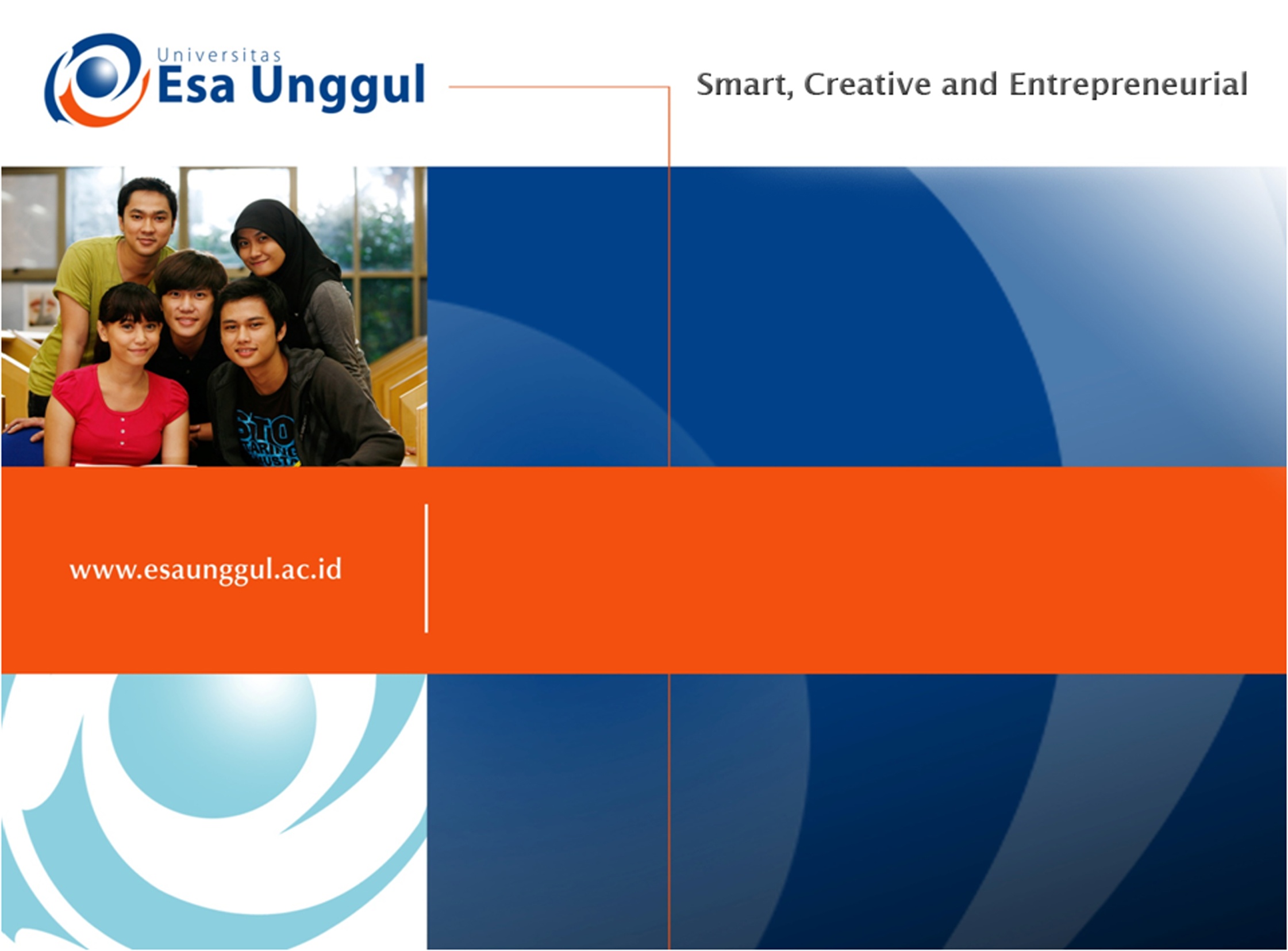 PROGRAM KERJA MUTU REKAM MEDIS
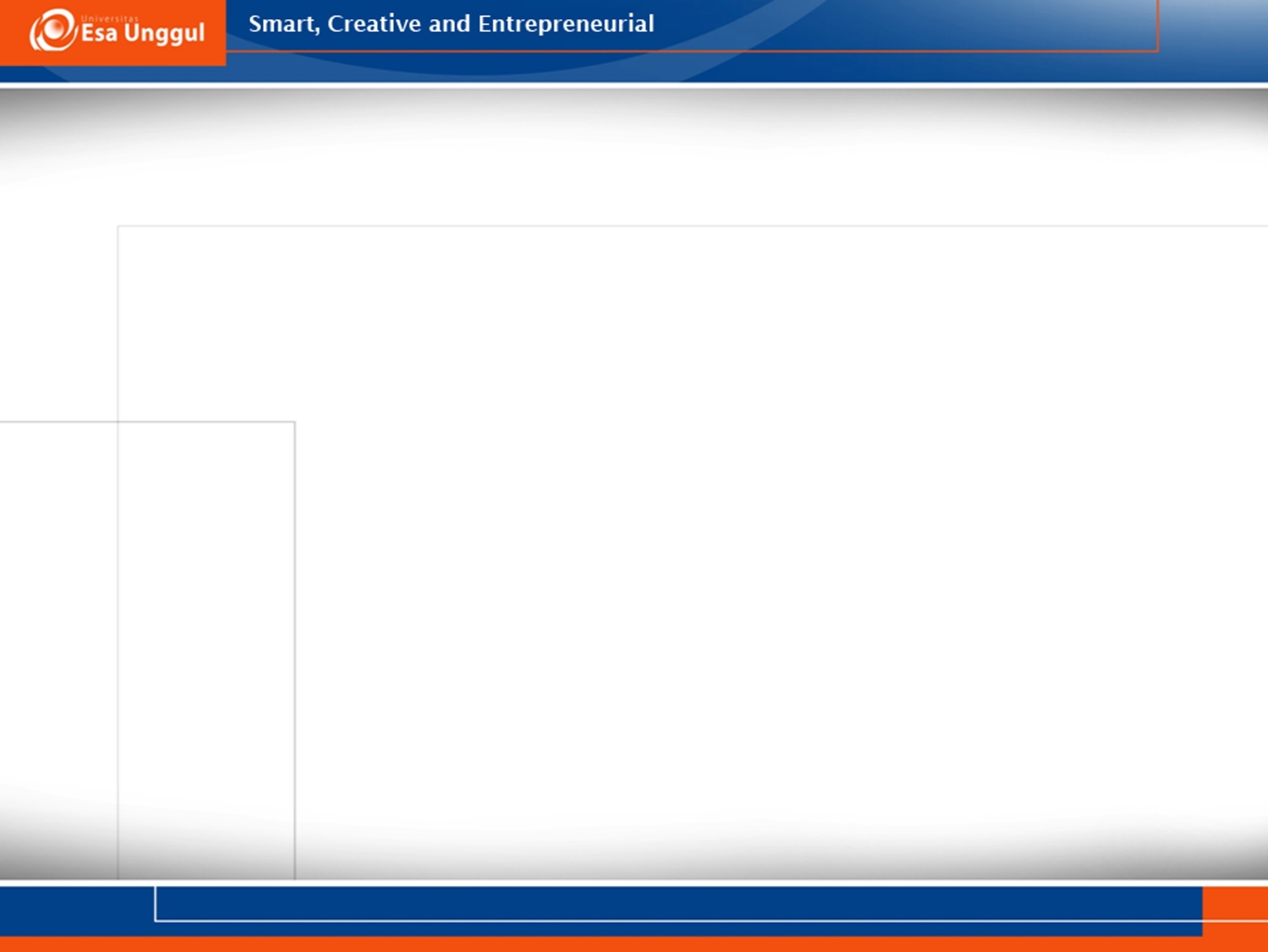 Susunan Program Kerja
PENDAHULUAN
LATAR BELAKANG
TUJUAN
KEGIATAN POKOK DAN RINCIAN KEGIATAN
CARA MELAKSANAKAN KEGIATAN
SASARAN
JADWAL PELAKSANAAN
BIAYA
EVALUASI PELAKSANAAN KEGIATAN
PENCATATAN, PELAPOTAN DAN  EVALUASI KEGIATAN
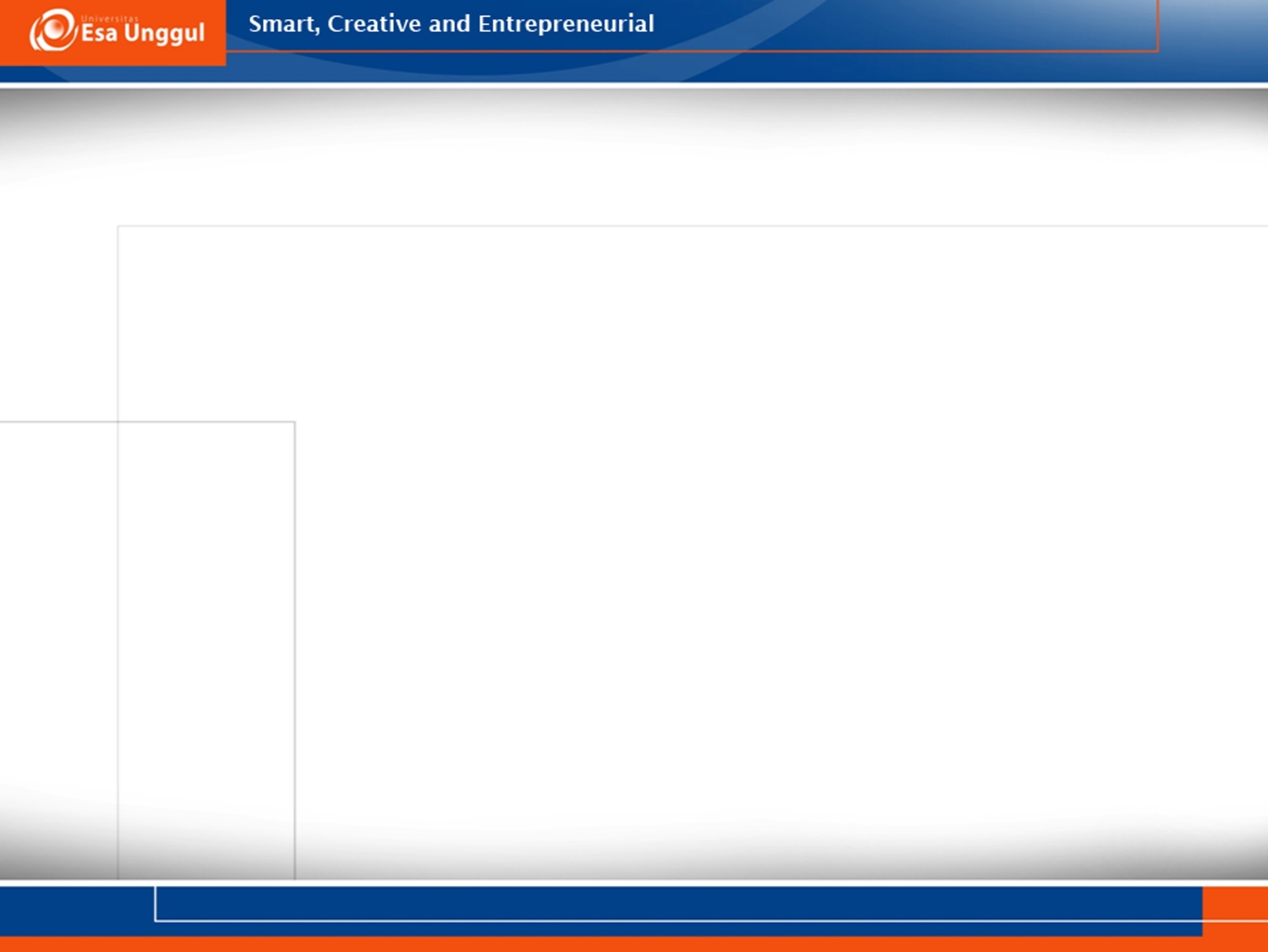 Contoh PENDAHULUAN
Rekam Medis bertujuan untuk menunjang tercapainya tertib administrasi dalam rangka upaya peningkatan pelayanan kesehatan rumah sakit. Isi rekam medis merupakan dokumen resmi yang mencatat seluruh proses pelayanan medis di rumah sakit dan sangat bermanfaat antara lain bagi aspek administrasi, medis, hukum, keuangan, penelitian, pendidikan, dokumentasi, perencanaan serta pemanfaatan sumber daya. Mutu rekam medis harus selalu terjaga.
	Untuk meningkatkan mutu pelayanan rekam medis di rumah sakit, manajemen rumah sakit perlu menyusun program kerja masing-masing unit, termasuk unit rekam medis. Program kerja unit rekam medis memuat rencana baku tentang rangkaian kegiatan yang akan dikerjakan selama tahun 2017.
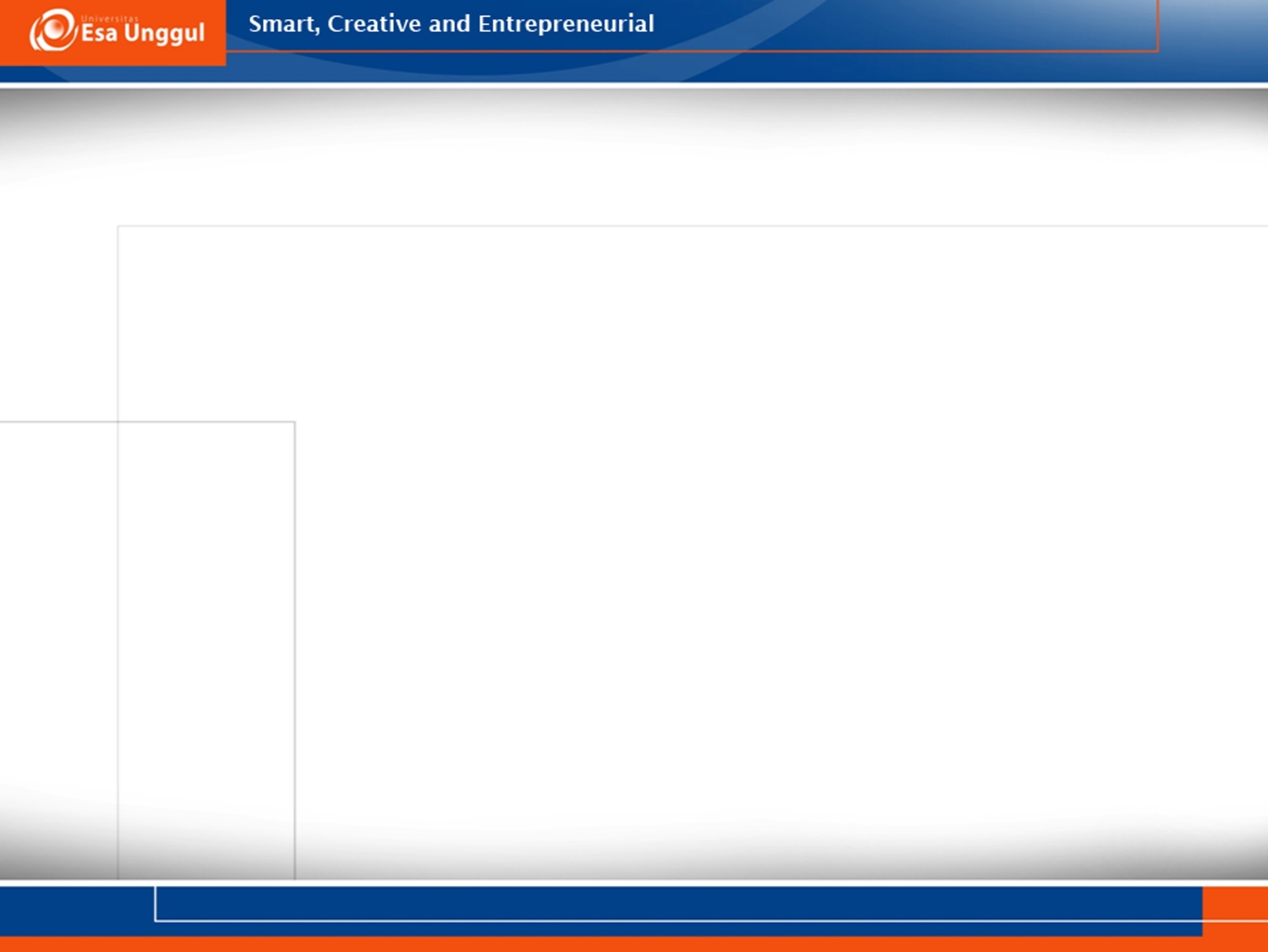 Contoh LATAR BELAKANG
Dalam meningkatkan mutu pelayanan rekam medis, maka ditetapkan suatu mekanisme kerja peningkatan mutu yang mengacu pada program kerja unit rekam medis rumah sakit. Kebutuhan konsumen akan pelayanan rumah sakit dengan spesialistik yang lengkap dengan fasilitas yang lengkap dan canggih memang perlu menjadi perhatian, namun kecendrungan meningkatnya tuntutan pasien terhadap dokter dan rumah sakit menjadi lebih utama untuk dikedepankan dalam memberikan pelayanan yang cepat, tepat dan benar sesuai prosedur yang berlaku. 
	Peningkatan nilai guna berkas rekam medis sebagai alat komunikasi antar pemberi pelayanan harus dilaksanakan dengan maksimal melalui optimalisasi kelengkapan berkas rekam medis.
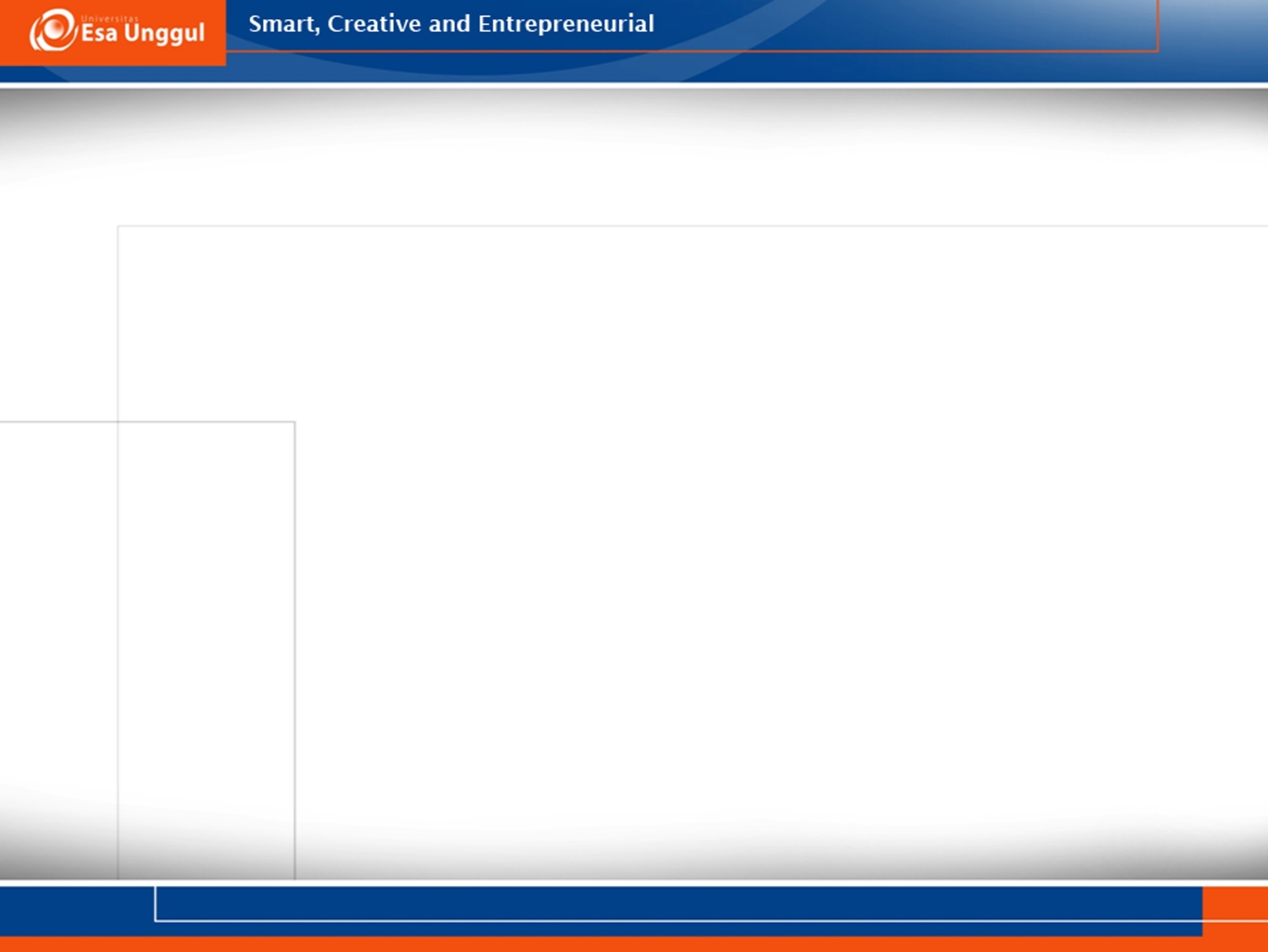 TUJUAN
Tujuan Umum : 
Meningkatkan mutu pelayanan unit rekam medis yang berfokus pada Patient Center Care dan Patient Safety
Tujuan Khusus : 
Terlaksananya pemisahan rekam medis inaktif
Meningkatkan mutu pelayanan rekam medis
Meningkatkan kualitas sumber daya unit rekam medis
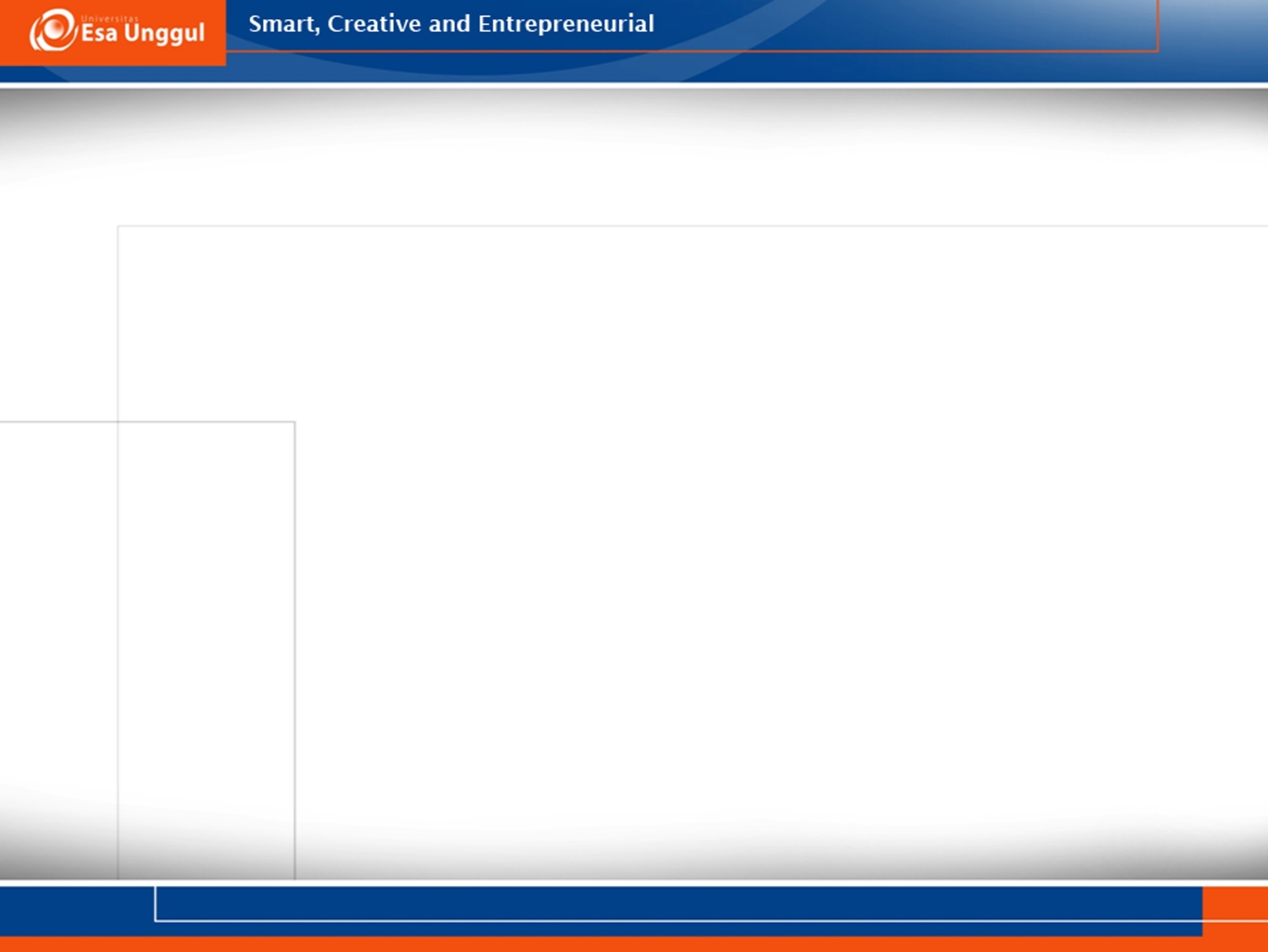 KEGIATAN POKOK DAN RINCIAN KEGIATAN
A. Program Rutin
Kegiatan Pokok :
Rapat Panitia Rekam Medis setiap 3 bulan sekali
Rapat Koordinasi setiap senin, rabu dan jum’at
Rapat Insidentil sesuai keperluan
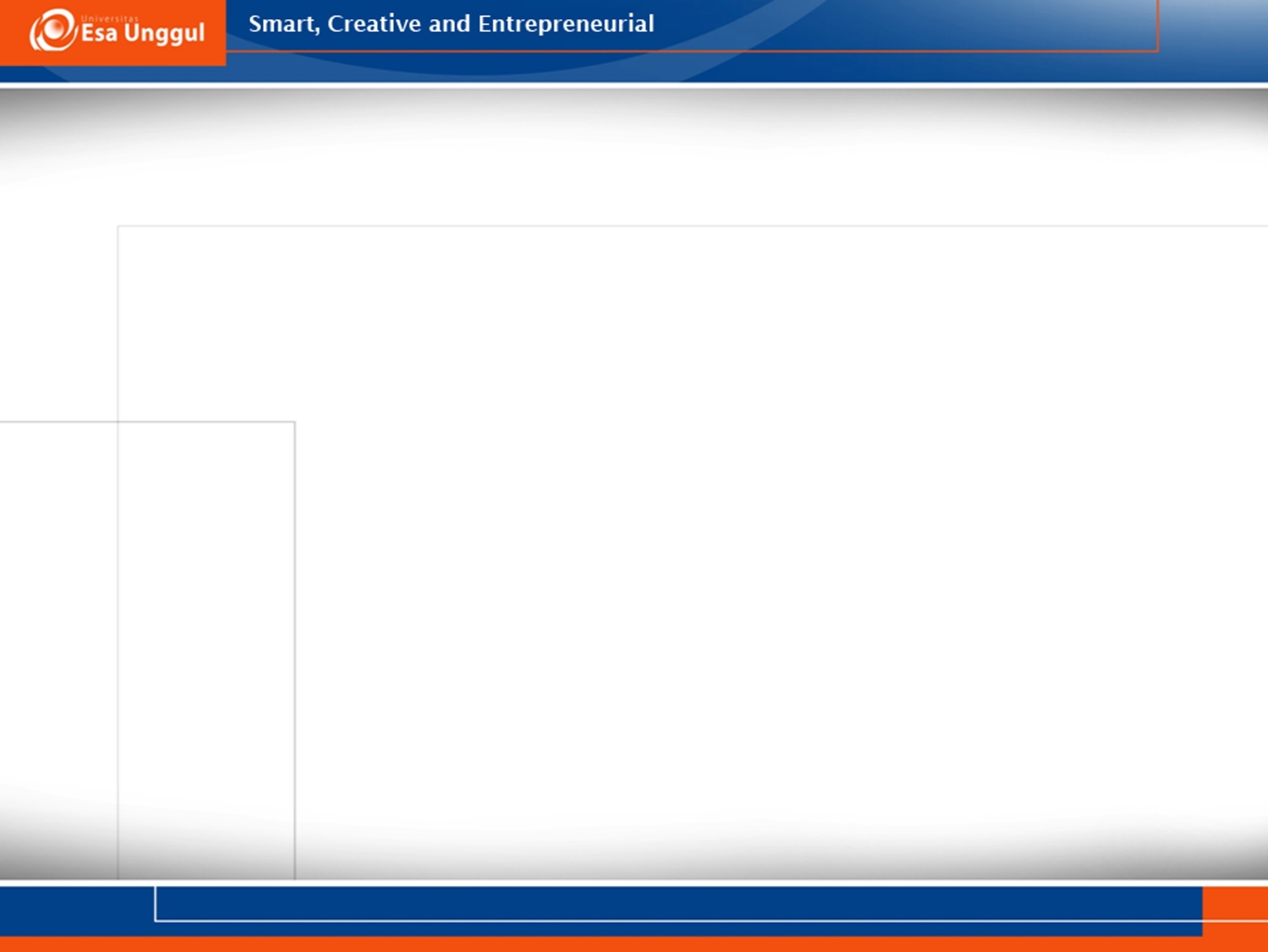 B. Program pemisahan rekam medis inaktif
Kegiatan Pokok
Memilah berkas rekam medis in aktif 
Sortir berkas rekam medis inaktif
Pemindahan berkas rekam medis inaktif ke gudang
Pencatatan dan perapihan berkas rekam medis
Rincian Kegiatan
Memilah berkas rekam medis in aktif tahun thn...sd thn...
Pilih sub rak penyimpanan 
Sisir rekam medis yang sudah 5 tahun tidak datang ke rumah sakit dengan cara melihat tahun terakhir berobat
Sortir berkas rekam medis in aktif
Ambil rekam medis yang sudah inaktif
Pemindahan berkas rekam medis inaktif ke gudang
Pindahkan rekam medis ke rak inaktif beri tanda rak
Pencatatan dan perapihan berkas rekam medis
Catat ke dalam register rekam medis in aktif dan rapikan rekam medis
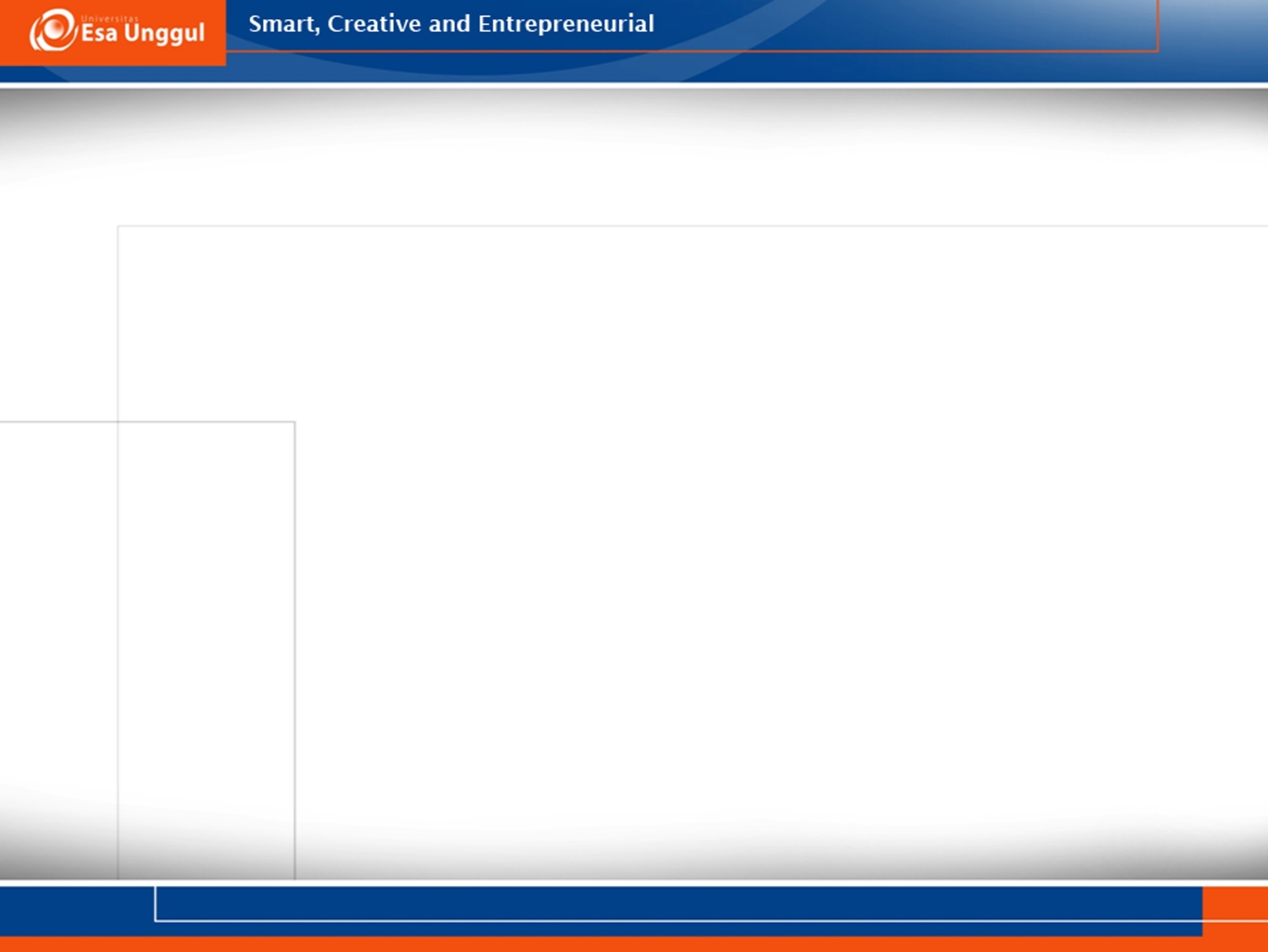 C. Program Peningkatan Mutu
Kegiatan Pokok
Evaluasi SPO
Analisa kelengkapan pengisian resume medis 
Analisa kelengkapan pengisian informed consent 
Rincian Kegiatan
1. Evaluasi SPO
Ka Unit Rekam Medis menginventarisasi SPO yang belum ada atau yang perlu direvisi
Membahas SPO yang harus dibuat atau perlu direvisi pada rapat Panitia Rekam Medis
Mengevaluasi SPO yang telah atau direvisi
Proses pengajuan SPO baru atau revisi
2. Analisa kelengkapan pengisian resume medis 
Menyiapkan formulir Analisa kuantitatif yang akan digunakan
Petugas Analisa melakukan kegiatan kuantitatif sesuai isian formulir analisa pada BRM Rawat Inap yang pulang setiap hari
Ka Unit Rekam Medis mengevaluasi hasil analisa kuantitatif BRM Rawat Inap
Ka Unit Rekam Medis membuat laporan hasil analisa kuantitatif BRM Rawat Inap
3. Analisa kelengkapan pengisian informed consent
Menyiapkan formulir Analisa kuantitatif informed consent yang akan digunakan
Petugas Analisa melakukan kegiatan kuantitatif informed consent sesuai isian formulir analisa pada BRM Rawat Inap pasien bedah yang pulang setiap hari
Ka Unit Rekam Medis mengevaluasi hasil analisa kuantitatif informed consent
Ka Unit Rekam Medis membuat laporan hasil analisa kuantitatif informed consent
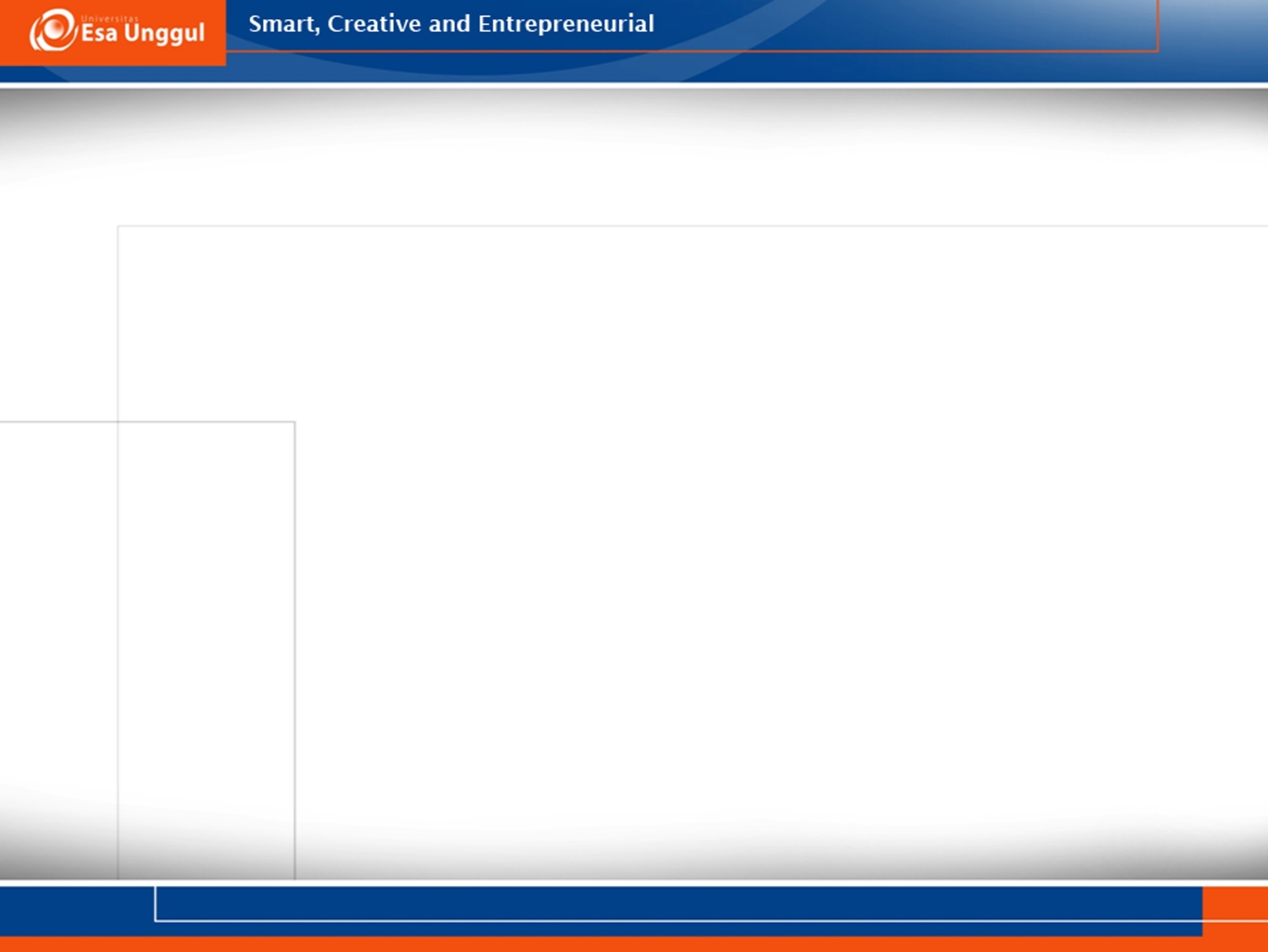 D. Program Pendidikan dan Pelatihan Rekam Medis Rumah Sakit
Kegiatan Pokok
Pelatihan Manajemen Rekam Medis
Pelatihan Koding Penyakit dan Tindakan
Pelatihan Custumer Service
Rincian Kegiatan
Pelatihan Koding Penyakit dan Tindakan
Mengikutsertakan petugas rekam medis dalam kegiatan pelatihan yang diadakan instansi luar RS
2. Pelatihan Custumer Service
Mengikutsertakan seluruh petugas rekam medis dalam kegiatan peningkatan pelayanan custumer service yang diselenggarakan RS.
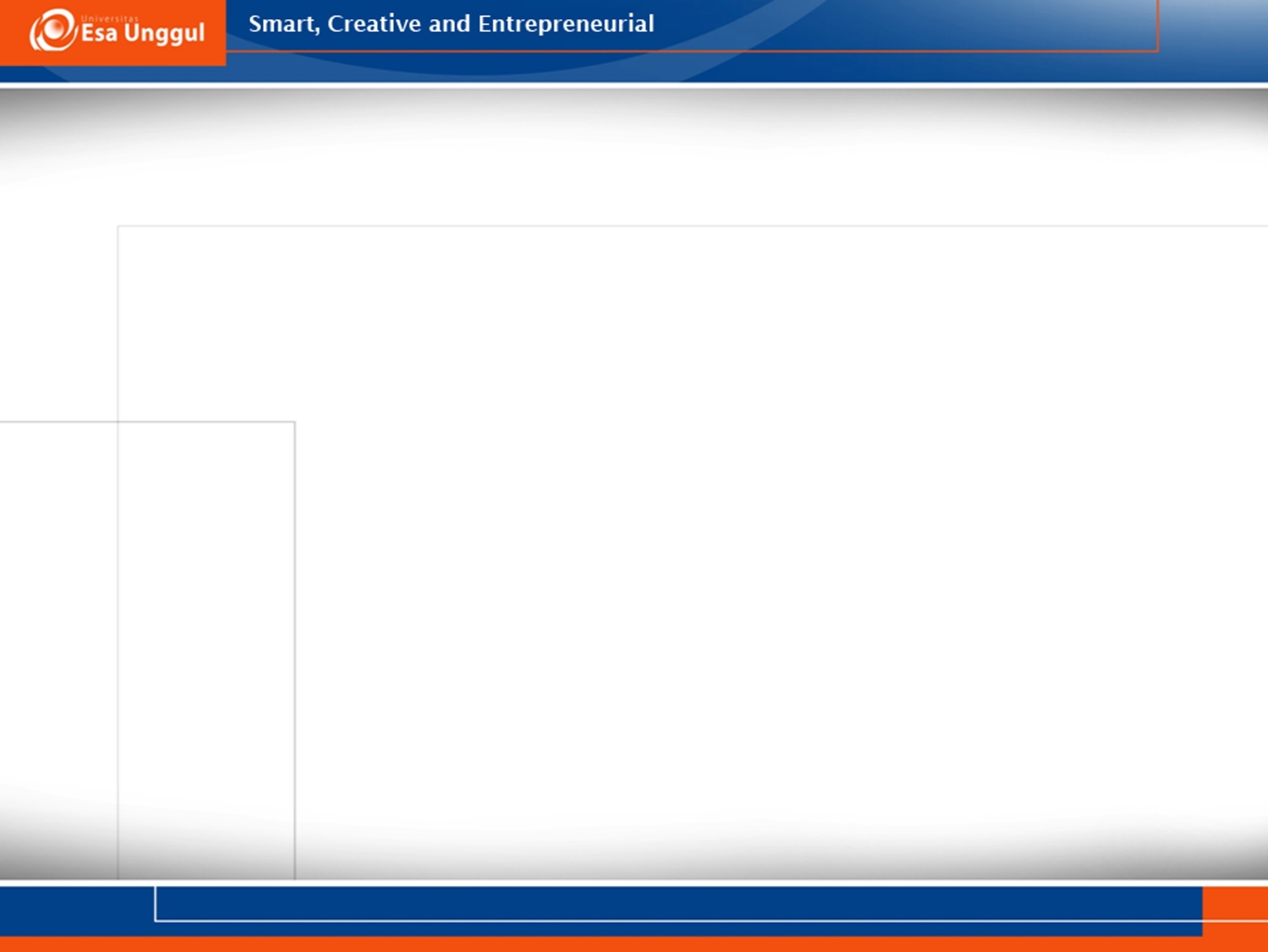 E. Program Penyusunan Laporan Rekam Medis
Kegiatan Pokok
Penyusunan Laporan harian rekam medis
Penyusunan Laporan bulanan rekam medis
Penyususnan Laporan Tahunan rekam medis

Rincian Kegiatan
1. Penyusunan Laporan harian rekam medis
Mengentri data rawat jalan dari sensus rawat jalan dan IGD langsung dari berkas rekam medis setiap hari pada program SIM RS
Mengentry data rawat inap dari berkas rekam medis, sensus rawat inap
Mengkonfirmasi data yang kurang tepat/ jelas ke unit-unit terkait/ dokter
2. Penyusunan Laporan bulanan rekam medis
Melakukan rekapitulasi data bulanan dan Verifikasi data yang masuk ke rekam medis dengan unit-unit terkait.
Mengkonfirmasi data yang diterima dengan unit-unit terkait
3. Penyusunan Laporan Tahunan rekam medis
Membuat analisa laporan tahunan dan menyerahkan ke Manager Pelayanan Medis
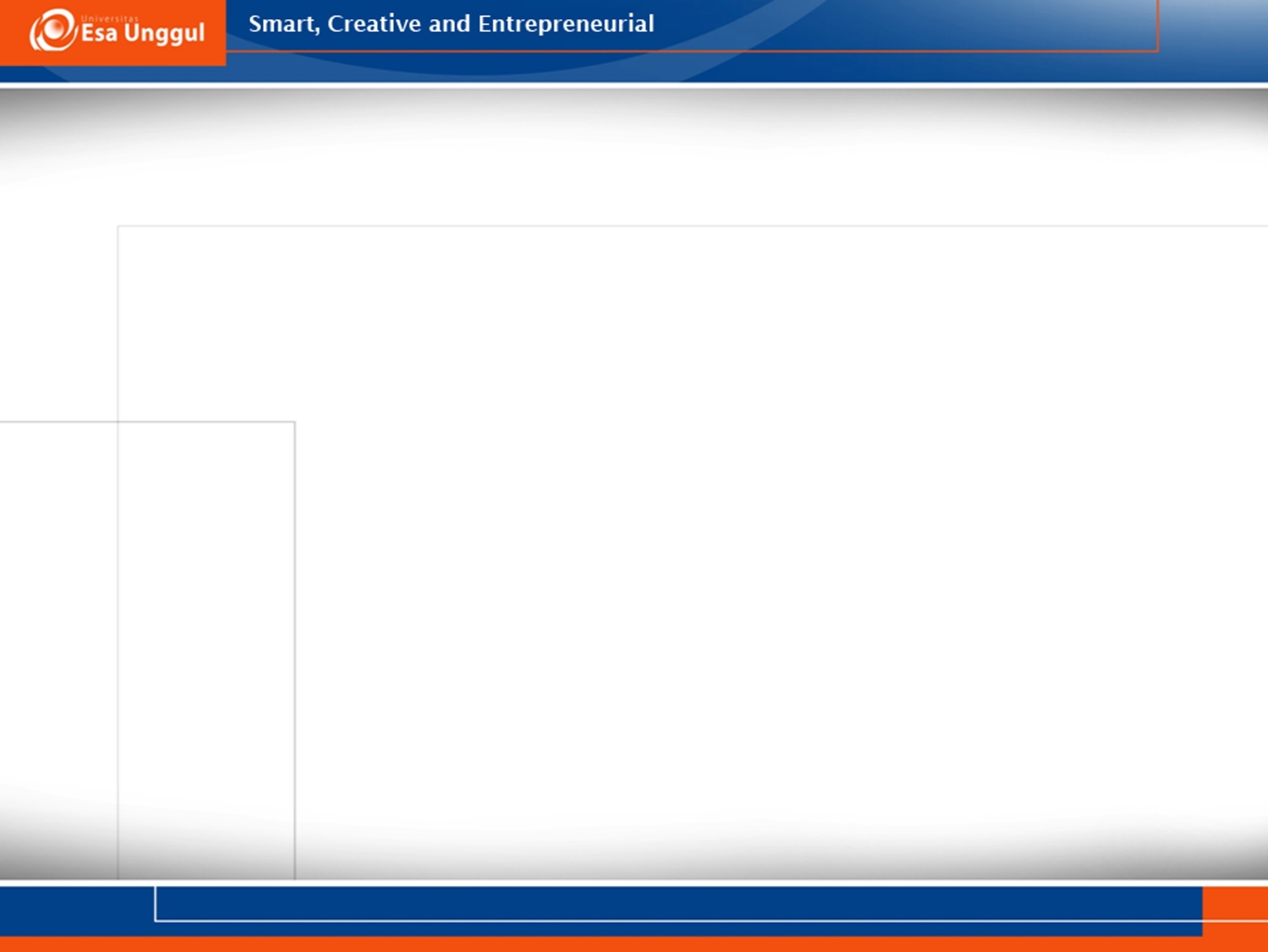 CARA MELAKSANAKAN KEGIATAN
A. Program Rutin
Pelaksanaan Rapat Panitia Rekam Medis dilakukan 3 bulan sekali untuk membahas perbaikan pelayanan rekam medis, mengevaluasi isi BPPRM, membahas SPO dan formulir baru yang akan diajukan atau revisi dan laporan analisa kelengkapan Resume dan Informed Consent.
Rapat koordinasi untuk mengkoordinasi dengan bagian dan bidang terkait apakah ada pembuatan formulir baru atau yang berkaitan dengan pelayanan rekam medis
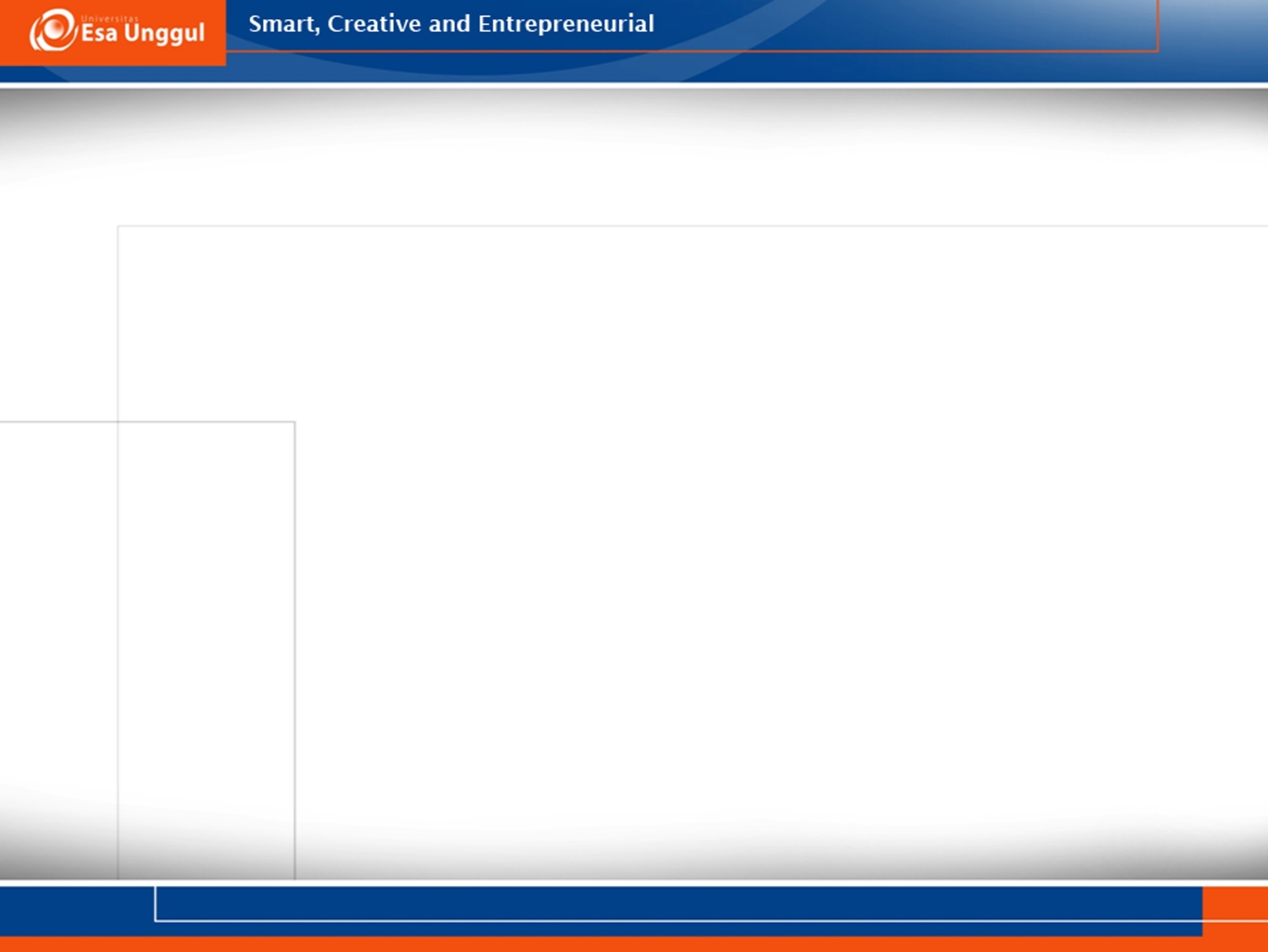 B. Program Peningkatan Mutu
Pelaksanaan pengajuan SPO baru atau revisi dilakukan sesuai kondisional / sesuai usulan/ kebutuhan di lapangan
Pelaksanaan analisa kelengkapan pengisian resume medis dan informed consent dilakukan setiap hari
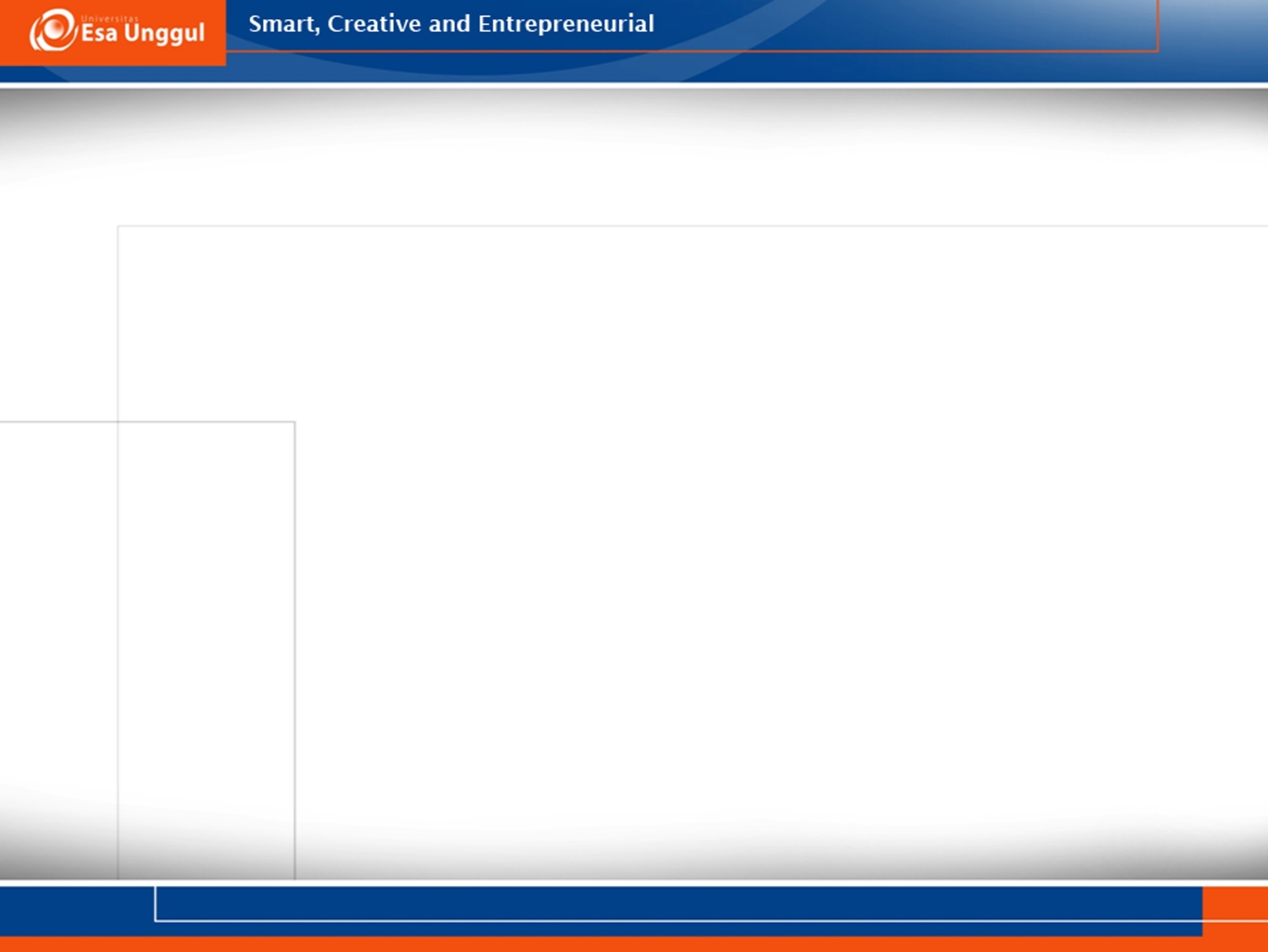 C. Program Pendidikan dan Pelatihan Rekam Medis Rumah Sakit
Bekerjasama dengan Bagian Diklat RS dan penyelenggara pelatihan dari luar (DINKES/PORMIKI)
D. Program Penyusunan Laporan Rekam Medis
Melakukan verifikasi setiap data yang dientry.
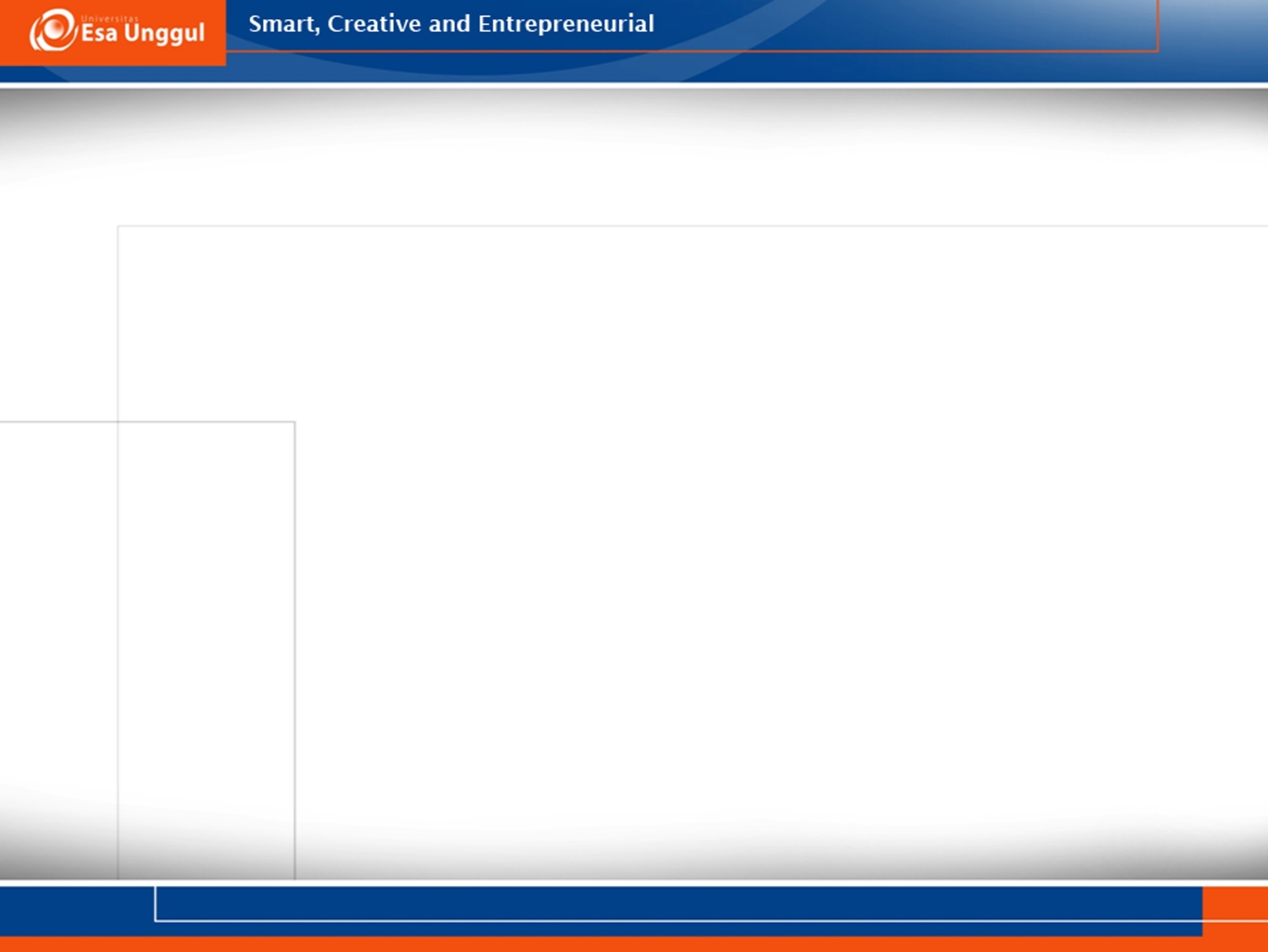 SASARAN
Terlaksananya program kerja rekam medis rumah sakit sebesar 100%
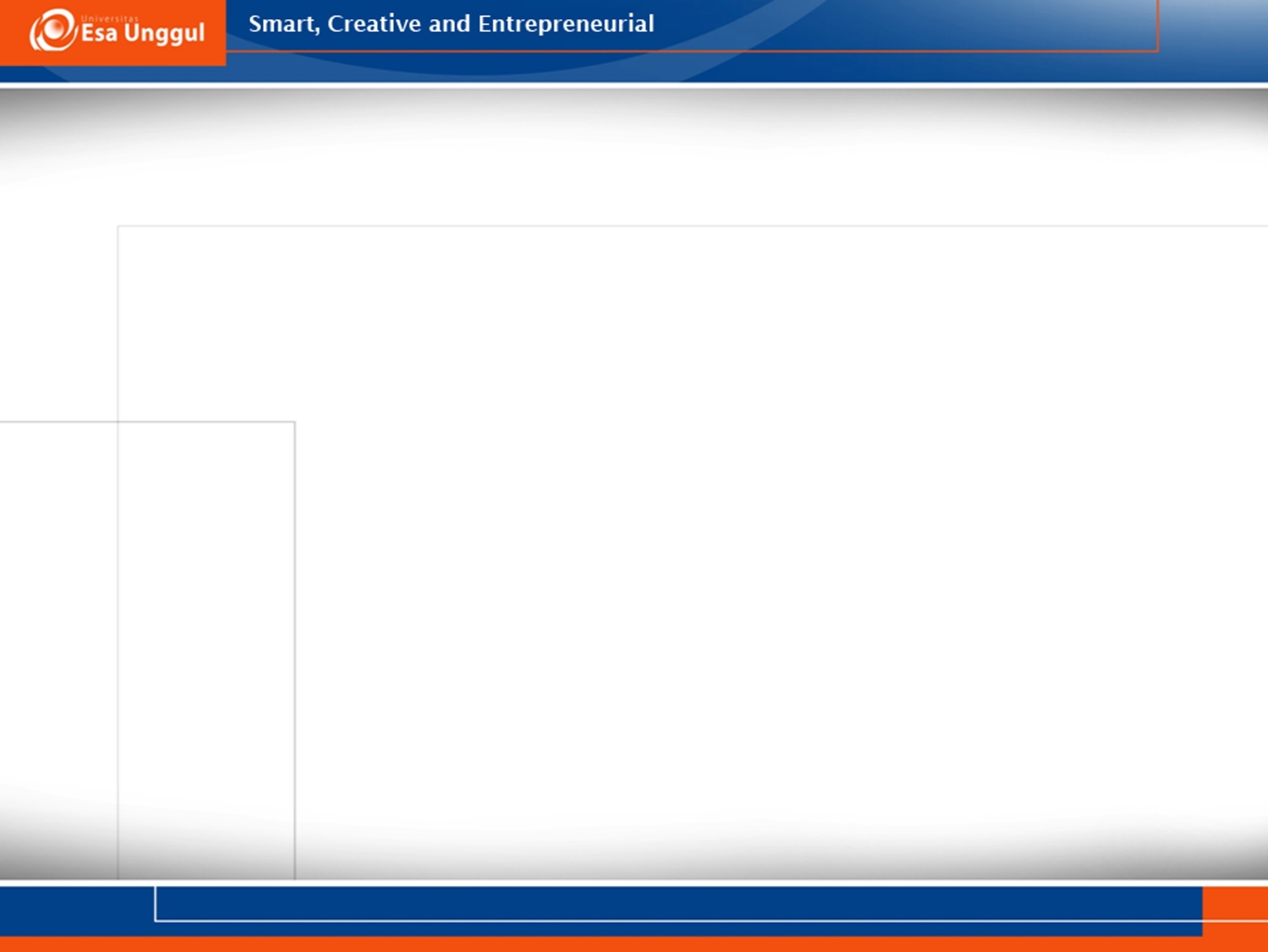 JADWAL PELAKSANAAN
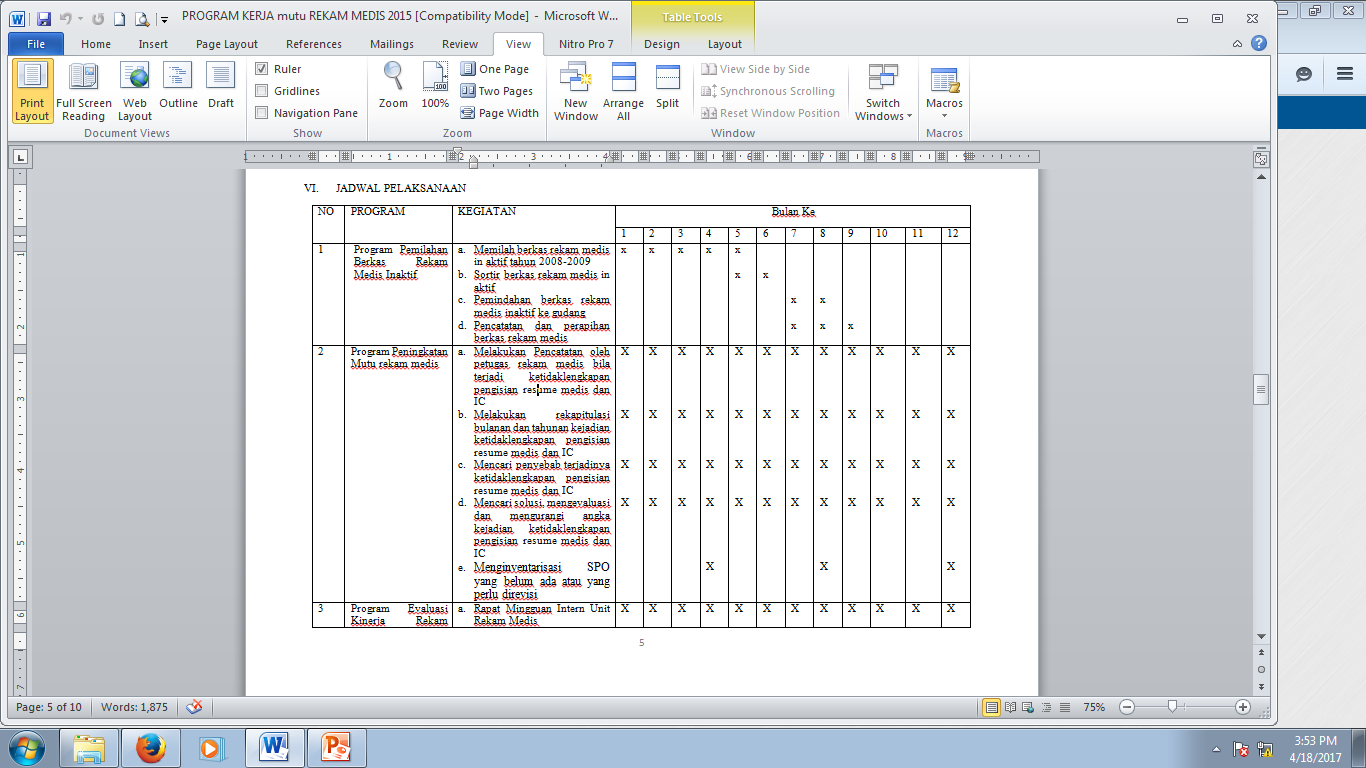 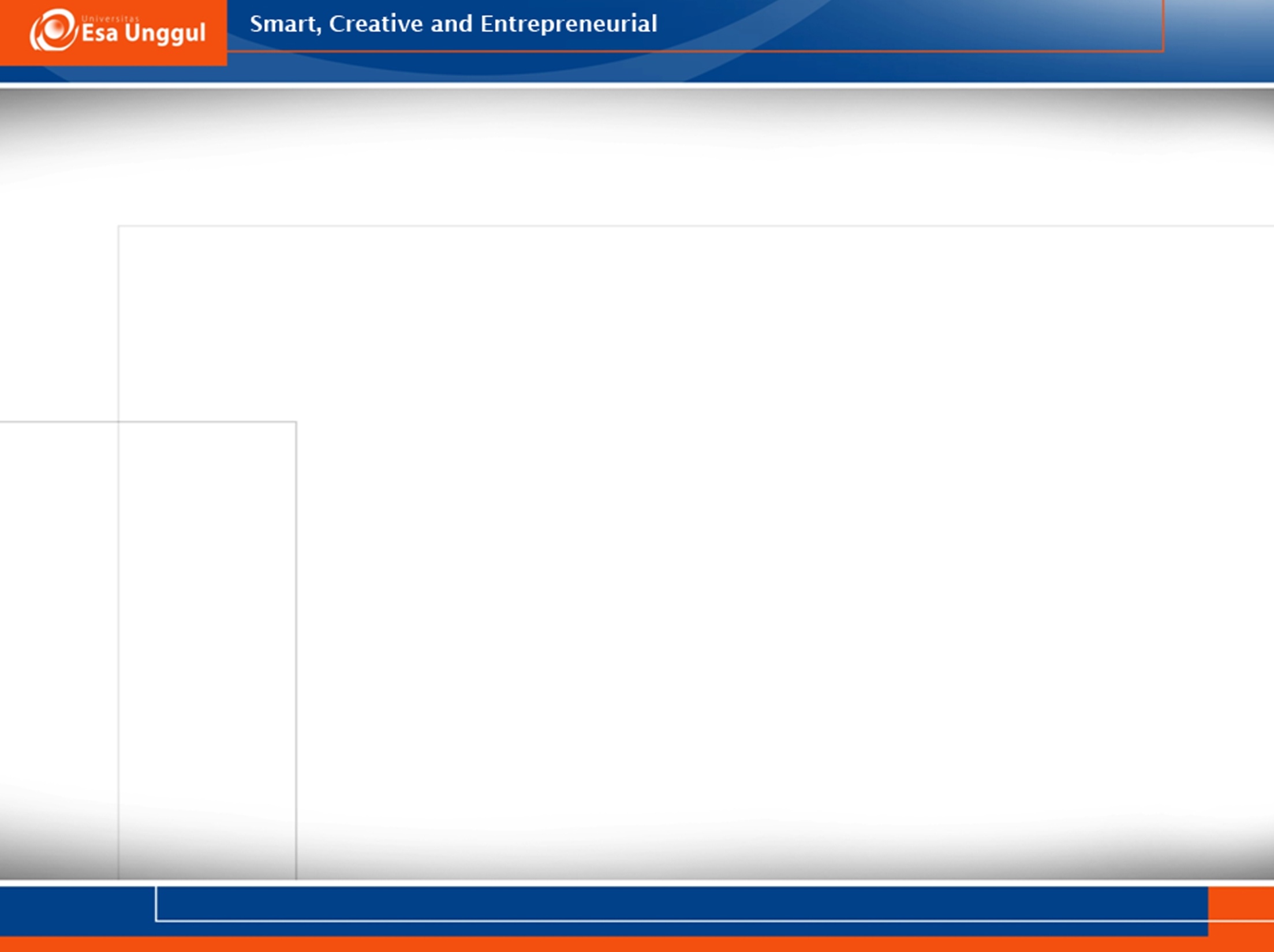 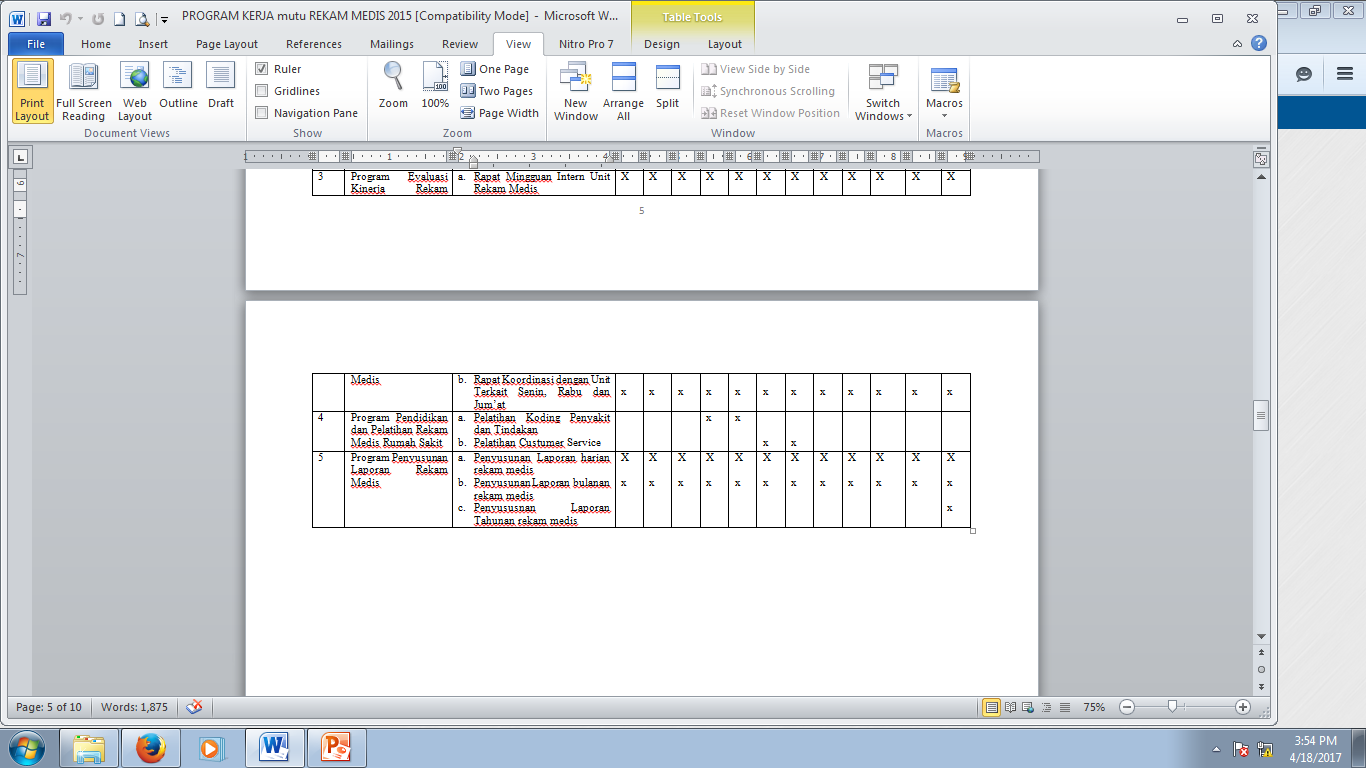 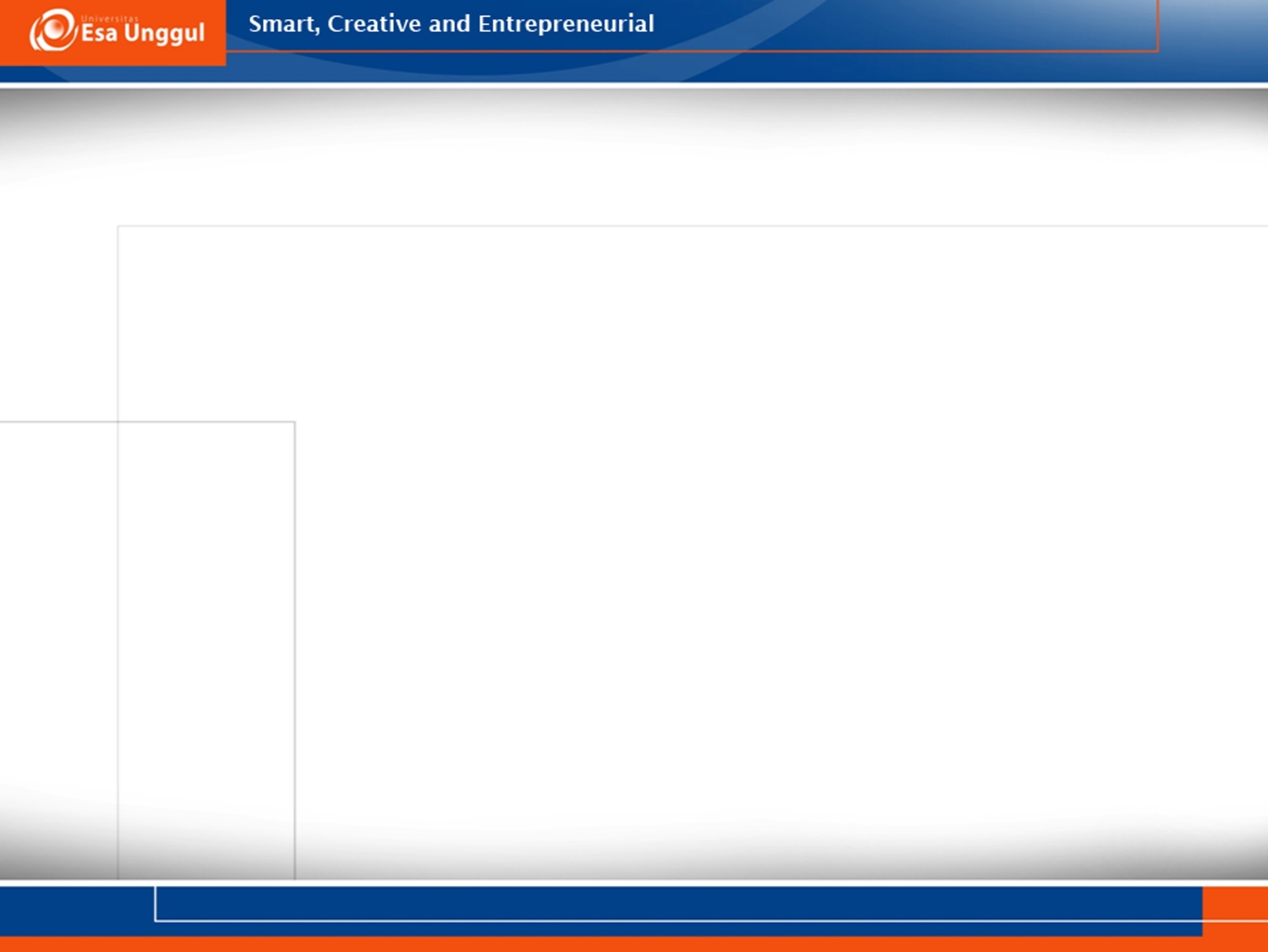 BIAYA
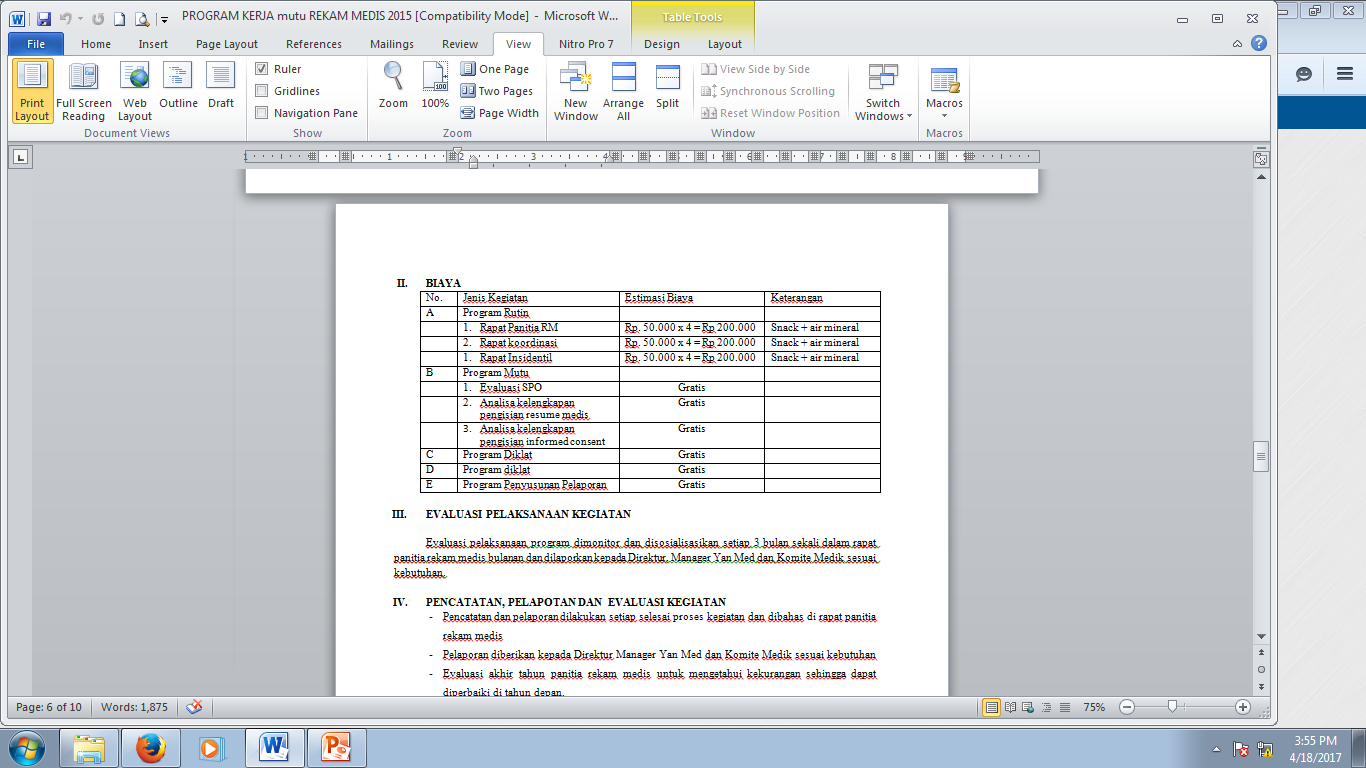 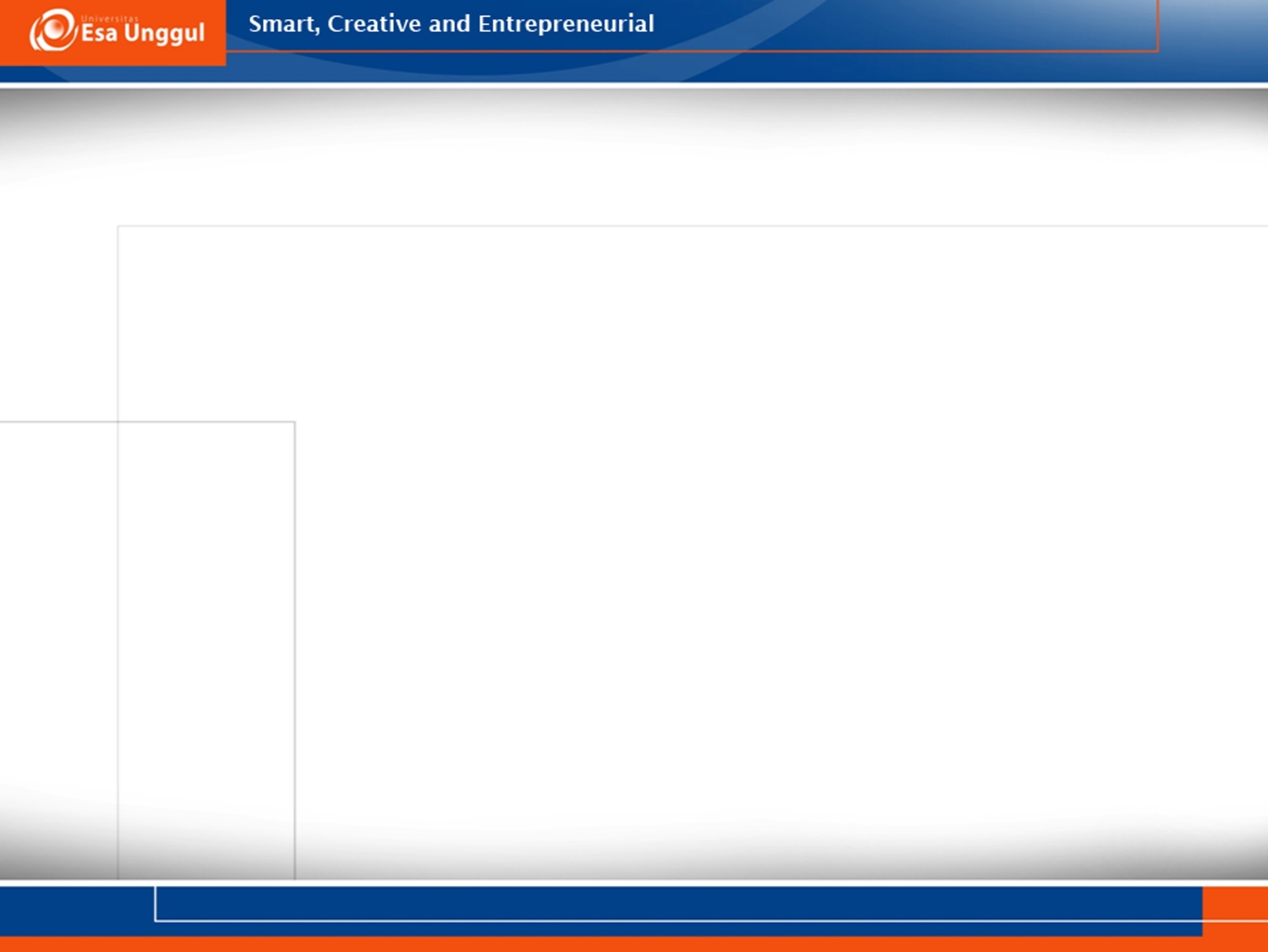 EVALUASI PELAKSANAAN KEGIATAN
Evaluasi pelaksanaan program dimonitor dan disosialisasikan setiap 3 bulan sekali dalam rapat panitia rekam medis bulanan dan dilaporkan kepada Direktur, Manager Yan Med dan Komite Medik sesuai kebutuhan.
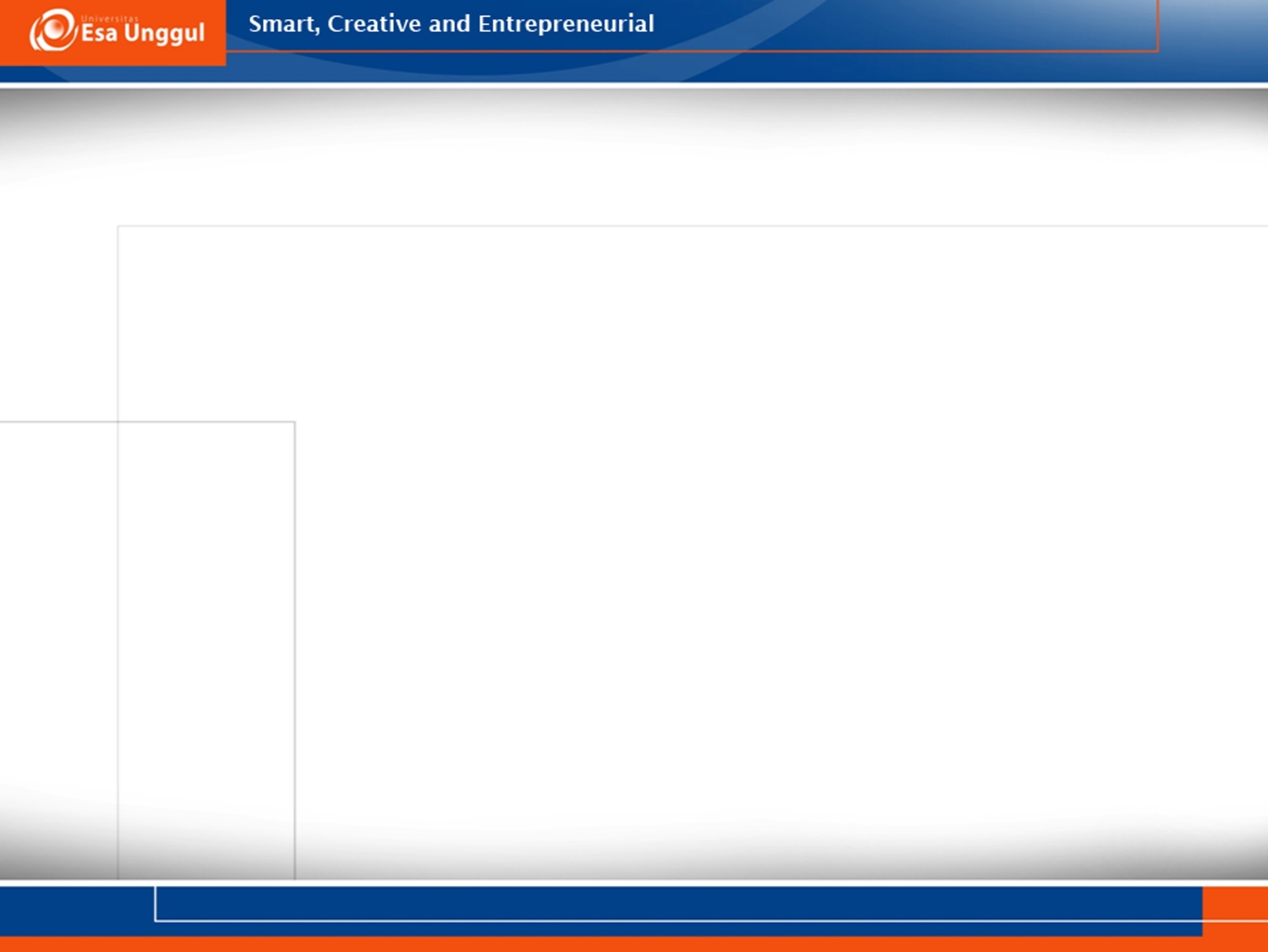 PENCATATAN, PELAPORAN DAN  EVALUASI KEGIATAN
Pencatatan dan pelaporan dilakukan setiap selesai proses kegiatan dan dibahas di rapat panitia rekam medis
Pelaporan diberikan kepada Direktur Manager Yan Med dan Komite Medik sesuai kebutuhan
Evaluasi akhir tahun panitia rekam medis untuk mengetahui kekurangan sehingga dapat diperbaiki di tahun depan.